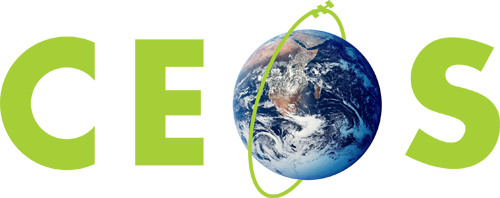 Committee on Earth Observation Satellites
COVID and EO from Space
Astrid – Christina Koch, European Commission
DG DEFIS
CEOS SIT Technical Workshop 2020
Session and Agenda Item # 1.3
Virtual Meeting
8 September 2020
EU Space Programme 
Copernicus ecosystem response
A EU Space webpage gathering initiatives launched by the Commission, but also by its partners and members of the Copernicus ecosystem is online : 
www.euspace-programme.eu/coronavirus

The Copernicus Services C3S and CAMS have developed dedicated products to help with the current virus crisis. These products were presented to an international audience in several international fora:

United Nations Office for Outer Space Affairs “Space4Health” Webinar 
https://www.unoosa.org/oosa/en/ourwork/space4health/2020/summary.html

GEO Health Community of Practice  http://www.geohealthcop.org/

GEO Virtual Symposium – COVID-19 session https://earthobservations.org/symposium2020.php
2
Copernicus Atmosphere Service activities
https://atmosphere.copernicus.eu/european-air-quality-information-support-covid-19-crisis
Maps and animations of the latest situation in Europe.
Air pollution across Europe compared to 2017-2019 and as a function of lockdown measures.
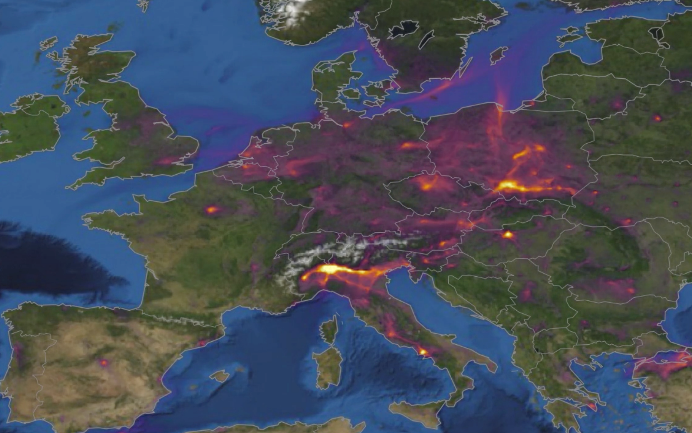 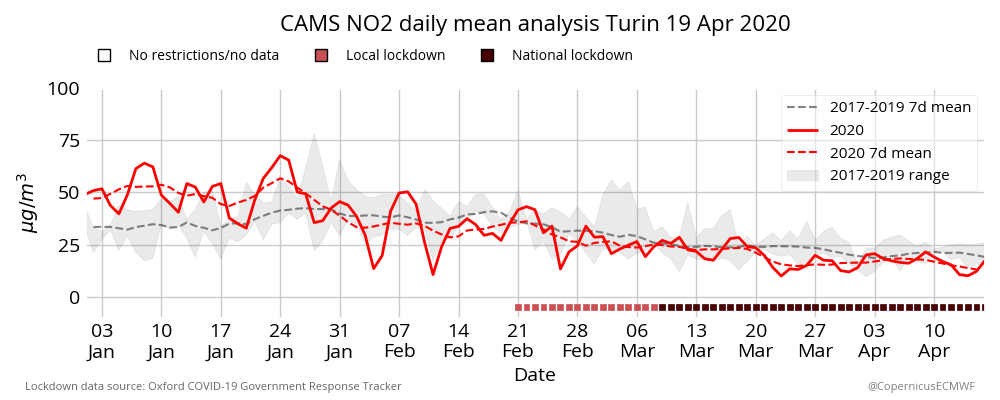 How consistent are surface and satellite measurements?
Forecast model estimate of reduction in air pollution is expected on a daily basis accounting for weather effects.
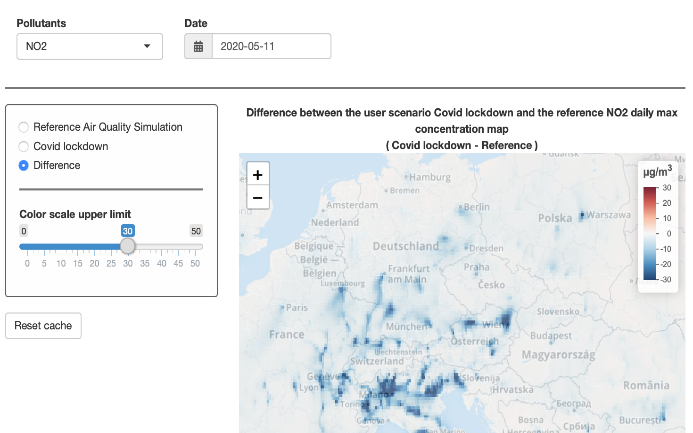 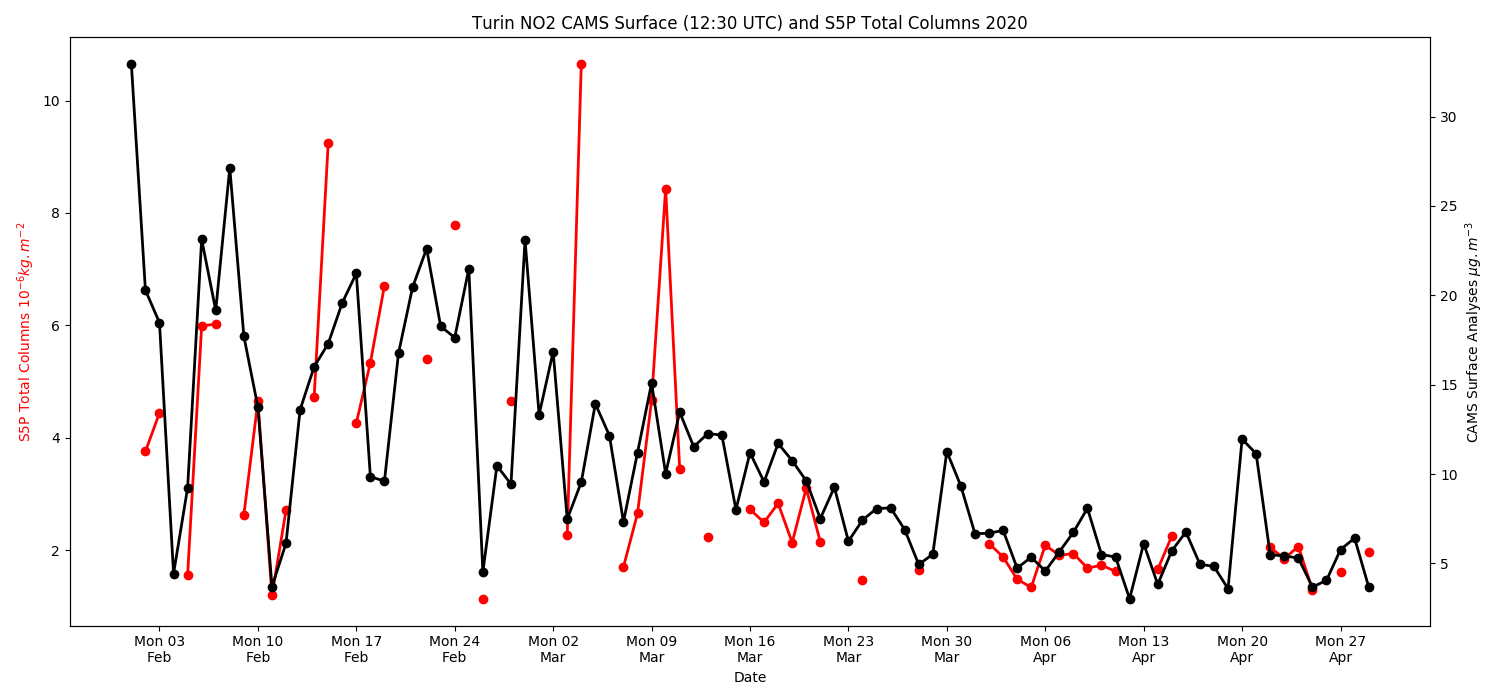 CAMS currently contributes to a number of epidemiological studies trying to evaluate the links between air pollution and COVID-19 (effects of long- and short-term exposure; fine particulate matter as a potential vector in air for the virus?...)
CAMS regional air quality forecasts: Météo-France, Ineris (FR)
CAMS COVID-19 scenario forecasts: Ineris (FR)
CAMS website: ECMWF
SENTINEL-5P: AIR QUALITY FROM SPACE
NO2 Total Column
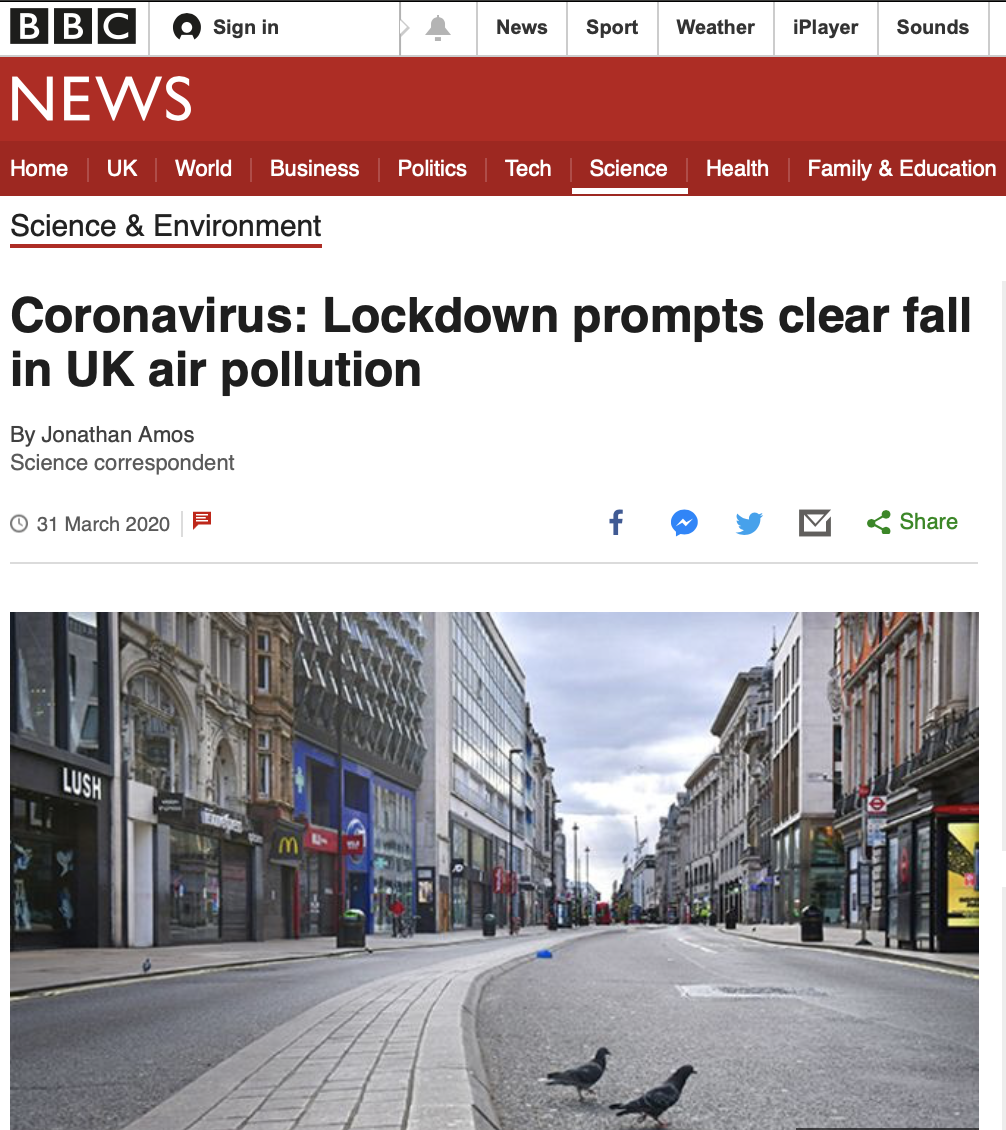 Mid-March to mid-April 2020
Mid-March to mid-April 2019
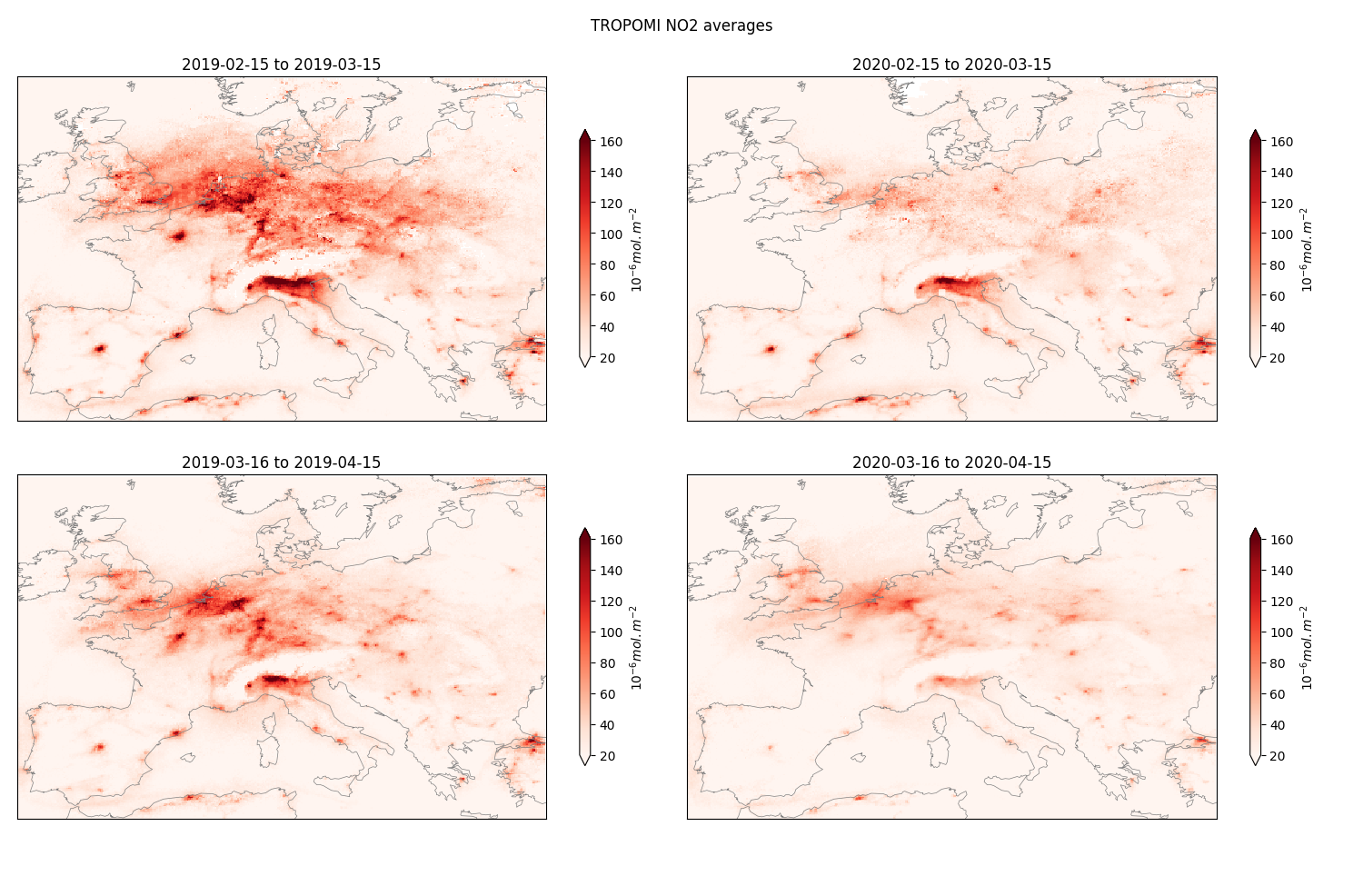 S-5P is the 1st satellite to provide credible measurements of air quality.
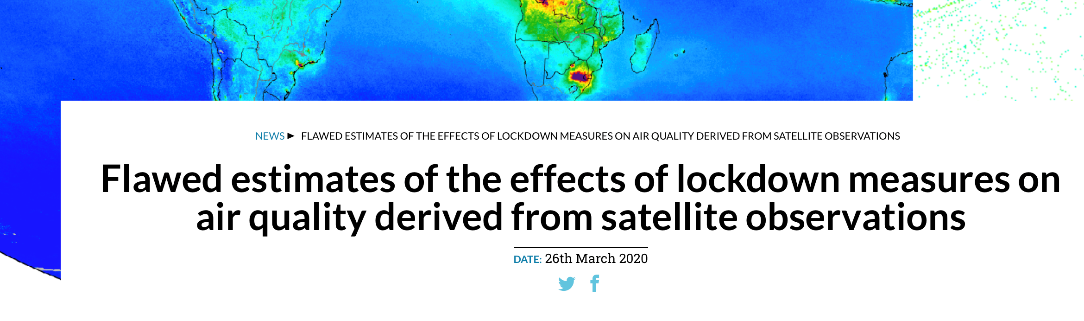 CAMS also showed that erroneous use of S-5P data led to think that effect of restriction measures on US air quality were earlier and stronger than in reality.
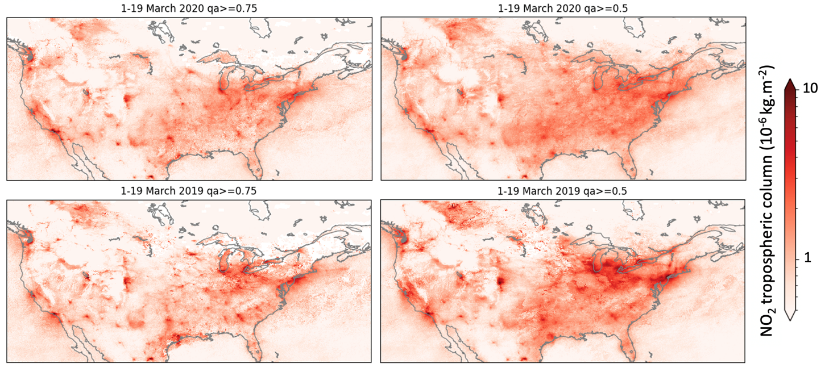 S-5P NO2 total column provision: ESA, KNMI (NL)
S-5P NO2 total column processing: ECMWF
Copernicus Climate Change Service Activiies
C3S helps health experts explore how temperature and humidity affect virus spread
https://climate.copernicus.eu/c3s-helps-health-experts-explore-how-temperature-and-humidity-affect-virus-spread
Recent research suggests that the spread of the new coronavirus (SARS-CoV-2) could be affected by temperature and humidity, so the C3S has worked with environmental software experts B-Open to develop an application that maps mortalities against temperature and humidity data. The application allows health authorities and epidemiology centres to explore the claims that temperature and humidity could affect the spread of coronavirus
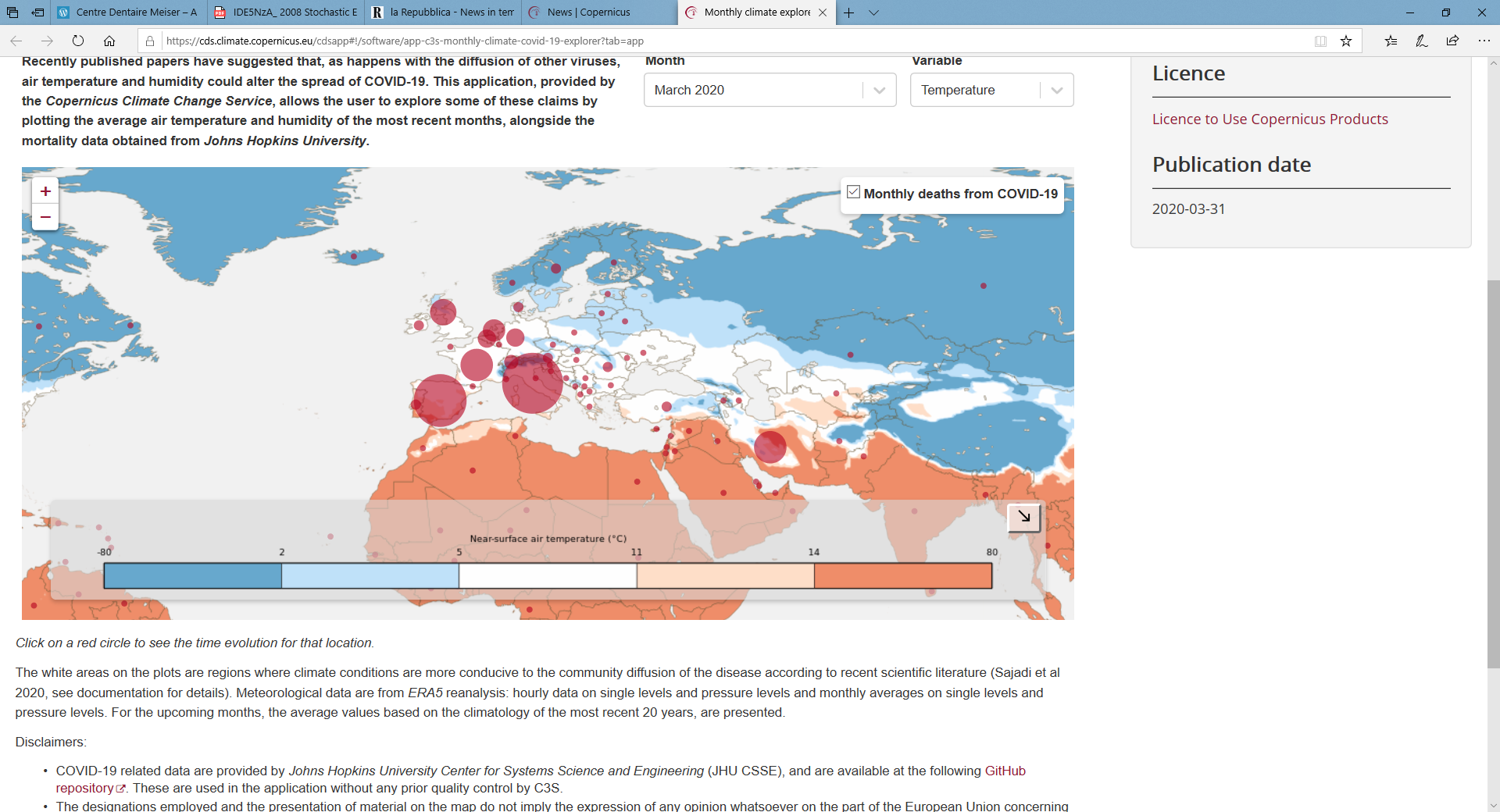 [Speaker Notes: Access to observations and climate reanalyses, to monitor climate change

Reanalysis:  combines observations with models to give a complete picture of how the climate has evolved during the last few decades]